Poznatky z kontrol Státní zemědělské a potravinářské inspekce
Ing. Roman Knop
vedoucí odboru kontroly
Státní zemědělská a potravinářská inspekce, Inspektorát v Táboře
roman.knop@szpi.gov.cz
Cíl kontroly SZPI
SZPI kontroluje, v rámci stanovených kompetencí, zemědělské výrobky, potraviny nebo tabákové výrobky. Nově od roku 2015 přibyla do kompetencí SZPI také kontrola pokrmů v zařízeních společného stravování. Tyto kompetence se vztahují na výrobu, uchování, přepravu i prodej (včetně dovozu). SZPI se podílí i na kontrole reklamy. Pokud je potravina nabízena k prodeji a zároveň ji lze přes internet objednat prostřednictvím e-mailové objednávky, je v kompetenci SZPI provádět kontrolu informací uvedených na webové stránce.
Takto komplexně pojatá kontrola umožňuje účinně zaměřit pozornost na komodity, na analyty nebo do míst, kde lze předpokládat nejvíce nedostatků nebo kde lze očekávat nejvyšší efekt kontroly. Jedná se tedy o kontrolu cílenou, jejímž účelem není monitorování, ale ochrana ekonomických zájmů občanů i státu - ochrana spotřebitele před nebezpečnými potravinami, před potravinami, které jsou klamavě označené, dále s prošlým datem použitelnosti nebo neznámého původu. Nedílnou součástí cílené kontroly jsou podmínky výroby a prodeje.
Pojetí a realizace kontroly potravin vycházejí z nové právní úpravy (zejména ze zákona č. 110/1997 Sb., o potravinách a tabákových výrobcích, z novely zákona č. 146/2002 Sb., o SZPI nebo zákona č. 255/2012 Sb., o kontrole (kontrolní řád) a odpovídají principům kontroly potravin uplatňovaným ve státech Evropské unie.
Pod pojmem kontrola bezpečnosti potravin je zahrnuta kontrola mikrobiologických požadavků a kontrola obsahu cizorodých látek (tedy např. chemických prvků, aditiv, reziduí pesticidů atd.).
Pod pojmem kontrola jakosti je zahrnuta kontrola analytických znaků (např. obsah tuku, obsah cukru, vlhkost apod.), kontrola senzorických znaků. Zvlášť se posuzuje správnost označování výrobku.
Od 16. 8. 2016 má SZPI kompetence ke kontrole biopotravin vzhledem k jejich označení "bio", "eko" atd., tzn. zda splňují požadavky zákona o ekologickém zemědělství a přímo použitelných předpisů Evropské unie.
Priority kontroly
Priority jsou stavěny na principech hodnocení rizika:
postavení komodity ve spotřebním koši
rizikovost komodity
rizikovost analytu
kontrolovaná osoba (objem její produkce, historie kontrol)
nové potraviny na trhu.
Počet kontrol v roce 2018
Celkem SZPI provedla letos již 13.994 kontrol, z toho 4.306 ve společném stravování.
Inspektorát v Táboře provedl od počátku letošního roku 1.883 kontrol. Z toho 667 kontrol ve společném stravování.
Celkem jsme uložili letos 296 opatření k odstranění nedostatků, v převážné míře týkajících se hygieny a označování.
Vzorků odebráno do laboratoří 564 vzorků, z nichž je dosud 41 nevyhovujících, z nich jen 13 z ČR.
Nebezpečné potraviny
Norovirus Koktejlová rajčata
Listeria v pomazánce Triple Hummus
Obsah pesticidů Mango obsahovalo účinnou látku etofenprox (insekticid), Mrkev ú.látku propikonazol (fungicid)
Nedeklarované alergeny Lepek v Čajovém pečivu z bezlepkové pekárny a koláčky Q Mochi z Thajwanu s nedeklarovanými arašídy
Překročení limutu barviv Cukrovinky, cukrářské hmoty
Fritovací oleje Používání přepálených olejů při fritování
Falšované potraviny
Potraviny obohacené vitamíny Obsah vitamínů se v průběhu skladování snižuje
Obsah masa, tuku a soli
Příměsi hlíz cizích odrůd brambor
Nejakostní potraviny
Sudová vína vady vína - vůně, chuť, přídavek vody, kys. sorbová, obsah alkoholu a zbytkového cukru
Listerie stěry z povrchů ve společném stravování
Koliformní bakterie ve výrobníku ledu
Nízká aktivita diastázy u medu Nabídka medů od firmy Medas s.r.o., Spišská Nová Ves
Uzavřené provozovny
SZPI i v letošním roce uzavírala provozovny, především společného stravování. K dnešnímu dni jich je již více než 87. 
Převážně se jedná o provozovny s výskytem hlodavců nebo jejich exkrementů. 
Dále se jedná o provozy s velice zanedbanou hygienou prostor (plíseň na stěnách a stropech, opadané omítky, provozovna bez teplé vody, zdemolované vybavení, atd.).
Změny legislativy
Zákon č. 110/1997 Sb. o potravinách
Prováděcí vyhlášky:

vyhláška č. 69/2016 Sb.		- maso a masné výrobky
vyhláška č. 397/2016 Sb. 	- mléko a mléčné výrobky
vyhláška č. 333/1997 Sb. 	- pekařské a cukrářské výrobky
vyhláška č. 157/2003 Sb. 	- zpracované ovoce a zelenina
vyhláška č. 335/1997 Sb. 	- nealko nápoje, pivo
Vyhláška č. 417/2016 Sb. 	- o způsobech označování 					                potravin
Nařízení (EU) č. 1169/2011o poskytování informací o potravinách spotřebitelům
Povinné údaje čl. 9
název potraviny
seznam složek
alergenní látky
množství složky nebo skupiny složek(podle podmínek)
množství potraviny
DMT nebo DP
podmínky uchování (podle podmínek)
jméno nebo obch. název PPP
země původu nebo místo provenience (podle podmínek)  
návod k použití (podle podmínek)
nápoje nad 1,2 % alkoholu - obsah alkoholu
výživové údaje
Označování
neúplné či chybné označování nebalených potravin:
dle § 8 zákona č. 110/1997 Sb., o potravinách a tabákových výrobcích, uvede PPP, který uvádí nebalenou potravinu na trh, v těsné blízkosti:
název potraviny
zemi nebo místo původu včetně označení původu potraviny stanovené přímo použitelným předpisem EU
údaje podle čl. 10 odst. 1 nařízení 1169/2011 (např. se sladidly)
údaj o čistém množství u pekařských a cukrářských výrobků
A dále jméno nebo obchodní název a adresa sídla PPP, který potravinu vyrobil

TĚSNÁ BLÍZKOST: cenovka/ regálová etiketa
Označování
dále je povinen v blízkosti místa nabízení nebalené potraviny k prodeji viditelně zpřístupnit další snadno čitelné údaje:
            a) datum použitelnosti nebo datum minimální trvanlivosti, 
	(datum, ne počet dnů)
            b) údaje podle čl. 44 odst. 1 písm. a) nařízení 1169/2011 (látky způsobující  
            	alergii nebo nesnášenlivost)
            c) další údaje, stanoví-li tak prováděcí právní předpis nebo přímo 
           	použitelný předpis Evropské unie

Například:
Dle vyhlášky č. 333/1997 Sb. u nebaleného pekařského výrobku, který byl v hotovém stavu zmrazen a spotřebiteli je nabízen v rozmrazeném stavu, se tam, kde je výrobek přímo nabízen k prodeji spotřebiteli, viditelně umístí v blízkosti názvu výrobku údaj „rozmrazeno“.

Blízkost MÍSTA NABÍZENÍ potraviny: vitrína pultu
Označování
Na vyžádání spotřebitele sdělit nebo v blízkosti místa nabízení nebalené potraviny viditelně a snadno zpřístupnit údaje podle 

čl. 9 odst. 1 písm. b) nařízení (EU) č. 1169/2011 – seznam složek
čl. 22 nařízení (EU) č. 1169/2011 – údaje o množství zvýrazněných složek


! Pozor např. při stánkovém prodeji či jiných prodejních akcích !
Prodej na dálku
povinné informace o potravinách, s výjimkou údajů uvedených v čl. 9 odst. 1 písm. f) (kromě DP nebo DMT), musí být k dispozici před dokončením nákupu a uvedeny na materiálu podporujícím prodej na dálku nebo musí být poskytnuty jinými vhodnými prostředky jasně určenými provozovatelem potravinářského podniku. 
veškeré povinné údaje musí být k dispozici v okamžiku doručení.
Nejčastější nedostatky v označování
informace o PPP není kompletní, chybí například adresa, bez PSČ
složky ve složení nejsou uvedeny sestupně
nejsou uvedeny všechny aditivní látky nebo uvedeny nepřesně – nařízení (ES) č. 1333/2008 o potravinářských přídatných látkách
chybí % vyjádření množství složky, která je zdůrazněna v názvu potraviny, vyobrazená na obale apod.
nejsou uvedeny alergeny nebo jsou uvedeny, ale v rozporu s nařízením 1169/2011 (čl. 21)
      → alergen není zdůrazněn ve složení
      → není uveden konkrétní druh – např. obilniny – ječmen
      → jako alergeny označeny i složky, které alergeny podle nařízení 1169/2011
       nejsou (kokos, kakao, kukuřičný škrob)
      → výrobci neuvádí ve složení surovinu, ale přímo alergen (místo pšenice jen                                                                      lepek)
Uvádění zavádějících informací, zejména výslovným zdůrazňováním přítomnosti nebo nepřítomnosti určitých složek nebo živin
Nejčastější nedostatky v označování
Vyhláška č. 417/2016 Sb. o některých způsobech označování potravin - "vhodná pro děti„, "domácí", "čerstvá", "živá", "čistá", "přírodní" nebo "pravá", aj.
Výrazy lze uvést za předpokladu, že:
jsou stanoveny prováděcím právním předpisem nebo předpisem EU: např.  čerstvé máslo, čerstvé mléko, čerstvé ovoce a zelenina, čerstvé pečivo
pokud budou řádně odůvodněny, popřípadě doplněny popisnou informací, která spotřebiteli vysvětlí, proč je potravina deklarována jako například „vhodná pro děti, domácí nebo přírodní“
výčet termínů není vyčerpávající a je tak pouze indikativního charakteru jaké termíny jsou zejména považovány za zavádějící na základě  čl. 7 nařízení Evropského parlamentu a Rady (EU) č. 1169/2011.
Nejčastější nedostatky v označování
Používání nepovolených zdravotních a výživových tvrzení
Uvedení nespecifického zdravotního tvrzení bez doplnění specifického
Vodítka na webu SZPI:
http://www.szpi.gov.cz/clanek/voditka-k-problematice-zdravotnich-a-vyzivovych-tvrzeni.aspx
Výživové údaje
povinné od 13.12. 2016
Vypuštění 
největší plocha je menší než 25 cm2
nápoje s obsahem alkoholu nad 1,2% obj. 
potraviny dodávané v malých množstvích přímo konečnému spotřebiteli Za malé množství potravin, které je osvobozené od požadavku na povinné deklarování výživových údajů na základě přílohy V bodu 19 nařízení Evropského parlamentu a Rady (EU) č. 1169/2011, se považuje množství potraviny, které je výrobcem dodávané přímo konečnému spotřebiteli nebo do místního maloobchodu, kterým se rozumí potravinářský podnik nebo hospodářství provozující maloobchod přímo zásobující konečného spotřebitele na území České republiky, a bylo vyrobeno v uzavřeném účetním období v potravinářském podniku, který v tomto období 
	a) zaměstnával maximálně průměrný přepočtený počet 10 	zaměstnanců, jejichž pracovní pozice uvedená v pracovní smlouvě 	přímo souvisí s výrobou potravin, nebo 
	b) dosáhl maximálního ročního obratu 20 000 000 Kč.
Označování potravin výživovými údaji
povinné výživové údaje zahrnují informace o:
!!pořadí povinných výživových údajů nelze měnit!!
Výživové údaje – formy vyjádření údajů
Za určitých podmínek lze vyjádřit výživové údaje na porci nebo jednotku spotřeby: 
velikosti porce nebo spotřební jednotky je definována
uveden počet porcí nebo jednotek obsažených v balení
snadno srozumitelné (text, obraz, symbol..)
porce nebo jednotka spotřeby se uvádějí v těsné blízkosti výživových údajů
http://www.nutridatabaze.cz/ databáze výživových údajů, v poslední verzi jsou zpřístupněna data pro 750 potravin
Prodej sudového vína po novele zákona č. 321/2004 Sb. od 1.4.2017
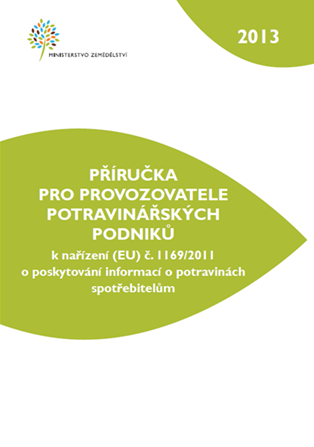 Prodej sudového vína po novele zákona č. 321/2004 Sb. od 1.4.2017
V případě, že stáčírna zamýšlí prodávat spotřebitelům víno v obalech určených spotřebiteli v místě stočení:
Víno musí být do obalu určeného pro spotřebitele naplněno v předstihu, nikoliv až na žádost spotřebitele, stejně jako u jiných balených vín uváděných na trh (např. víno v lahvích, v bag-in-boxech). 
Pokud by provozovatel víno do obalu určeného pro spotřebitele plnil z přepravního (či jiného) obalu až na žádost spotřebitele, jednalo by se o prodej vína z jiného obalu než určeného pro spotřebitele, tedy prodej sudového vína ve smyslu § 3 odst. 1 písm. v) zákona č. 321/2004 Sb.
Děkuji za pozornost